בן גוריון, נביא ומנהיג – אשכול דמויות – שיעור 21
רקע ופתיחה לשיעור:
דוד בן גוריון הוא האדם המזוהה ביותר עם מדינת ישראל הממשית. בזמנים הדרמטיים ביותר בתקומת המדינה הוא ידע להיות נועז, נחוש, מדוייק ואפילו רך. 
בלימוד זה ננסה לאחוז מעט בדרכו, וננסה לרדת לסוף דעתו.
ננסה להבין קצת יותר אילו יסודות הנחו אותו במנהיגותו הייחודית, ואף נחווה את אהבתו הבלתי אמצעית לארץ ישראל ולירושלים, אהבת ארץ שאינה תלויה בנטיה פוליטית.

באופן קצת מפתיע, בן גוריון לא היה החלוץ הקלאסי העולה לארץ ישראל ומקדיש את כל כוחותיו לאדמתה, ואולי דווקא זה סודו, כמו משה רבינו שהגיע בהפתעה אל עם ישראל  "מבחוץ" והוציא אותו מארצו. 

וכך כתבה אניטה שפירא בספרה "בן גוריון דמותו של מנהיג" (25-33):

תחילה היה בן גוריון מלא בתהילת הכפר ובשבחי העבודה בשדה... אך העבודה היתה קשה, הקדחת מיהרה לתקוף אותו, ומאז היתה חוזרת ופוקדת אותו כל כמה שבועות. החינין, שנחשב תרופה למחלה, לא עזר: חום של ארבעים מעלות לא היה נדיר אצלו. גם המגורים הצפופים והתזונה הלקויה תרמו את חלקם להתשתו של הנער. העליה השניה היתה עליה של אנשים יחידים, ללא ארגון, ללא חברותא. בן גוריון וחבריו נאלצו להתמודד לבדם עם הבדידות הגדולה של צעירים שנמצאו לראשונה בחייהם רחוקים מהבית, ממשפחה, ללא כל תמיכה של מוסדות עזר, בתנאים קשים.
את נחמתו מצא בפעילות המפלגתית, שאליה נסחף כמעט למחרת הגיעו לארץ.. הפעילות המפלגתית נתנה לו סיבה לגיטימית לנוח מן העבודה הפיזית ואף העניקה לו תחושת ערך עצמי ושדה פעולה שבו הרגיש שהוא עושה דבר בעל חשיבות ומצליח בו.
כבר בסוף יוני 1909 הוא הודיע לאביו שאין הוא רואה את עתידו בחקלאות. "לי כשלעצמי אין חפץ ונטייה להיות ולהישאר איכר". הוא נימק את רתיעתו חעבודה זו בנימוק אידאולוגי: "שונא אני את הקניין הקרקעי המקשר ומשעבד לעצמו את בעליו ואני בכל נפשי אוהב את החופש, חירות הגוף והנשמה"
ב. אירועי הכותל – התבוננות עומק
אני מרגיש את הפגיעה שנפגענו מהתעללות הממשלה ביהודים ע"י הכותל, אולם מאורע הכותל אינו האסון הגדול ביותר שאוּנה לנו בזמן האחרון. 
הפסקת העליה והפסקת הפעולה הציונית פוגעת בי. בתור ציוני, יותר מאשר ענין הכותל, כי כל סבלותינו וכל פגעינו בארץ באים אך ורק מתוך סיבה אחת – מתוך שאנו חסרים יהודים בארץ, וכל דאגתנו צריכה להיפנות לתיקון המחסור הזה ומלחמתנו נגד הממשלה עתה אינה צריכה להיות מרוכזת בענין הכותל, אלא בכל הפוליטיקה שלה המצרה את צעדינו ומשתקת את מפעלנו. 
בענין הכותל עלינו להזהר מאד מלהלכד ברשת שטומנים לנו אויבנו הרוצים להבעיר כאן מלחמת דמים דתית. אין זה סכסוך ביננו ובין הערבים. 
הממשלה היא שפגעה בנו ולא הערבים. עלינו לנסות לבוא במו"מ ישר עם הערבים בענין רכישת הרחבה ע"י הכותל, שהיא לנו ענין של קדושה ולהם אך ענין של הקדש – של רכוש. ואף אם לא נצליח בדבר במצב ההיסטֶרי השורר כיום, נצליח אחרי זמן. על כל פנים אין זן שאלתנו המרכזית. עלינו להזהר מאד מלהפוך את ענין הכותל לענין שבינינו ובין הערבים. אין אנחנו נמנעים כידוע מהגנה בפני הערבים על עמדותינו בארץ. לא נרתענו בתל-חי גם מקרבנות-אדם בהגנה על העמדה שרכשנו; 
הפתרון המלא של שאלת הכותל – אינו עומד ברגע זה על הפרק. 
"אין מוקדם ומאוחר בתורה" – אבל יש מוקדם ומאוחר בתנועה היסטורית, ואנשי תנועה אחראים צריכים לדעת מה להקדים ומה לאחר. 

עלינו להתאמץ לרכוש את המקום הזה, עד כמה שאפשר בהסכמת הערבים. ומוטב לעשות את הדבר הזה לא באתמוספירה מורגזת ומורעלת ע"י חרחור לאומים. עלינו להסביר לדעת הקהל המושלמית והנוצרית, מה לנו המקום הזה, שאינו בשביל הערבים אלא "ווקף" פשוט בלי ערך היסטורי ודתי. אם בעלי הקרקע יתעקשו – עלינו לדרוש גם הפקעה, אבל אל נחדד עכשיו את שאלת הכותל והמקומות הקדושים. אל ניתן נשק בידי צוררינו להוציא דיבה שיש סכנה לקדשי המושלמים והנוצרים מהתישבות היהודים בארץ. 

אינני יודע אם האימפריה הזאת תעמוד לנצח וכמה ימים היא עוד תאריך – תחת זאת ברור לי דבר אחר בלי כל צל של ספק: לעולם ועד הוטל עלינו לחיות יחד את הערבים, ולא רק עם מאות אלפי הערבים, היושבים בארץ הזאת, כי אם עם מיליוני הערבים שבארצות השכנות. ארץ-ישראל מוקפת מכל עבריה ארצות ערביות, וגורלנו ההיסטורי הוא לחיות יחד אתם – ואנו רוצים ומוכרחים לחיות אתם בשלום ובאחווה, ואם מישהו מחרחר ריב בינינו – אל ניתן אנו יד למחרחרים. יחסי שלום עם העמים הערבים בני עשרות המיליונים ועם העולם המושלמי בן מאות המיליונים – זהו צו קדוש של גורלנו ההיסטורי. 

אין אני ממצדדי התכנית של "ברית שלום" – אני מתנגד בכל לבי ל"שלום" על חשבון הציונות, אני מאמין רק בברית שלום ואמת – התקרבותנו לערבים לא תבוא על ידי התכחשות לציונות או ע"י טשטוש שאיפתינו הלאומיות והמדיניות בארץ. איני נכון לוותר אף על אחוז אחד של הציונות לשם "שלום" – אולם איני רוצה שהציונות תפגע אף באחוז אחד של זכויות הערבים ועניניהם הצודקים בארץ; מכיון שהננו ציונים במאה אחוזים, עלינו לבקש דרך של הבנה והסכמה ואם הערבים בארץ או אלה שמדברים עכשיו בשמם אינם מוכשרים עדיין להבין אותנו – נבקש דרך למיליונים של ערבים והמושלמים בעולם, ואם יש צדק באנגליה יש צדק גם בין אלה, ושאיפתנו ועבודתנו הצודקת תמצא גם אוזן קשבת.      תל-אביב א' חשוון תרפ"ט.   (דבר, גליון 1032)
אנחנו לא שחררנו, ואין אנחנו משחררים את אנגליה מהתחייבויותיה כלפינו, אנחנו לא שחררנו ואין אנחנו משחררים את מפלגת העבודה בריטית מהבטחותיה כלפינו, אבל לא נבוא אליהם בתביעה עכשיו, שהם יבצעו מדיניות חדשה, אשר אינם יכולים ואינם רוצים לבצעה.  – אינם רוצים והולכים – בבקשה, לכו לשלום;  אנחנו נבצע המדיניות החדשה, ורק אל תפריעו לנו.

אולם יש עוד דבר אחד שהמצב החדש דורש מאתנו.  אנחנו עומדים לא רק בפני האומות המאוחדות, אנחנו עומדים גם בפני עולם ערבי;  כאן נדרש מאתנו קודם כל מאמץ:  בטחון בהיקף חדש, בתנופה חדשה ובאמצעים חדשים – ולא כאשר עשינו זאת כל 70 השנים האחרונות;  

פרק אנגליה היה פרק חשוב, אבל זה היה פרק זמני;  מתחילתו, מעיקרו היה זה זמני.  המנדט היה דבר זמני, ההתחייבות היתה לזמן מסוים.  הקואופרציה היתה זמנית, אולי נקוה שהריב גם הוא יהיה רק זמני, אבל יחסינו עם הערבים אינם אפיזודה זמנית.

זו היא מולדתנו, אנחנו שבים אליה לא כעוברי אורח;  אבל מולדת זו שלנו תקועה בחלק העולם המוקף כולו עמים דוברי ערבית, וברובם הגדול בני הדת המוסלמית שבאה מערב.  ושומה עלינו עכשיו ביתר שאת, יותר מאשר קודם, שפנינו יהיו לא רק לשלום בינינו ובין הערבים, אלא לשיתוף פעולה וקואופרציה וברית עם הערבים;  מובן מאליו – לשיתוף בין שווים.
כשאנו שומעים את נאומי באי-כוח הערבים מהארץ ומהארצות השכנות באסיפת האומות המאוחדות ובמקומות אחרים – הרי השיתוף היהודי-ערבי יצלצל כדבר שלא מן העולם הזה;  הם אינם רוצים לשמוע על שיתוף, אינם מוכנים אפילו לשבת אתנו יחד, הם מוכנים לנהוג בנו כמו שנוהגים ביהודי בגדד, קהירו ודמשק.
זו היא העמדה המוצהרת עכשיו של כולם, של נציגי ערביי ארץ-ישראל ונציגי המדינות הערביות.  אל נזלזל בעמדה מוצהרת זאת.  העמדה מבטאה את המדיניות הרשמית של העולם הרי בשעה זו, ולימין עמדה זו עומדים כוחות לא קטנים, גם בתוך העולם הערבי וגם מחוצה לו, אבל אל נפריז בערכה הממשי ואל ניבהל.

עלינו היהודים, וביחוד עלינו הציונים, אסורים שני דברים: אופטימיות קלה ופסימיות עקרה.  
יש עובדות יסוד היסטוריות העומדות לימיננו.  הן לא ישתנו ואינן משתנות בשום קוניונקטורה.  
עובדת היסוד של המצוקה היהודית, עובדת היסוד של שממת הארץ, עובדת היסוד של קשרנו העמוק לארץ זו, עובדת היסוד של יכלתנו היוצרת – אלה הביאו אותנו עד הלוֹם, גם כאשר גורמים אחרים עזרו לנו וגם כאשר הפריעו לנו.
וזו היא עובדת-יסוד היסטורית שמפעלנו בארץ, החברה שאנו בונים, המשק שלנו, המדע שלנו, התרבות שלנו, האנושיות שלנו, המשטר הכלכלי והסוציאלי שלנו – כל אלה מוכרחים להיפך למאור לכל הארצות השכנות, ותושבי הארצות השכנות ילמדו מאתנו והם ישתפו פעולה אתנו, – אחרת יצטרכו לשתף פעולה עם משעבדים תקיפים וזרים.
ברור לנו שלא נוותר על שלושה דברים ויהי מה.  לא נוותר על הזכות לעלילה, לא נוותר על הזכות לבנין נשמות המולדת ולא נוותר על זכות עצמאותנו הממלכתית.  
אם יתנגדו לנו, אם יילחמו בנו – נעמוד בשער.  

דברים באסיפת הנבחרים,  ירושלים, י"ח בתשרי תש"ח – 2.10.1947
א. מנהיג בפרשת דרכים היסטורית
ההתפתחות הפוליטית העמידה את ארצנו על פרשת דרכים היסטורית:  פרשת מעבר ממנדט לעצמאות.  
ופרשה זו מטילה עלינו, נוסף על פעולתנו המתמדת בשטחי עליה, התישבות ומאבק, שלושה תפקידים בוערים, שמילואם יתנה מעכשיו את קיומנו ועתידנו:  
בטחון, מדינה יהודית, שיתוף יהודי ערבי, ושלשתם בסדר החשיבות והדחיפות כפי שמניתי אותם:  
א – בטחון, ב – מדינה, ג – שיתוף.

בתקופה זו יש לראות את בעית הבטחון כבעיה הראשית, החיונית ביותר בכל הבעיות הפנימיות והחיצוניות המעסיקות בשעה זו את הישוב והתנועה הציונית, באשר בה תלוי עכשיו לא רק שלום הישוב – אלא גורל הארץ ועתידנו הפוליטי.  
איני מאלה המזלזלים בערך של מדינה יהודית, גם אם היא אינה משתרעת על כל אדמת ארץ-ישראל משני עברי הירדן, ואף על פי כן אני אומר:  בטחון קודם, כי בו תלוי גם גורל המדינה, יותר מאשר בכל דבר אחר.
יש לנו היכולת לעמוד בפני כל תוקפנות אפשרית העלולה לבוא מתוך ארץ זו, או גם מהארצות השכנות, אבל יכולת זו קיימת יותר בכוח מאשר בפועל, והדבר הדחוף והחמוּר שאנו נתבעים לו הוא להוציא יכולת זו מן הכוח אל הפועל, וזאת נוכל לעשות רק על ידי גיוס מלא של המשק, הכלכלה, כוח האדם, כושר הארגון, ניצול המדע והתכניקה, ההתנדבות הציבורית, בזמן הקצר ביותר ובתנופה הגדולה ביותר, גם בארץ וגם בגולה.  נדרש מאמץ כולל לא מחטיבה אחת או גוף אחד בישוב – אלא מכל חלקי הישוב ללא יוצא מן הכלל, מכל משקי ההתישבות העבודת – מושב, קבוצה, קבוץ;  מכל המושבות הצעירות והישנות, מהתאחדות האכרים;  מכל פועלי בתי החרושת ובעליהם, מכל קבלני הבנין ועובדיהם, מכל משרד ובנק ופקידיו, מכל ועד מושבה, מועצה מקומית, מכל ארגון נוער, מכל הסתדרות פועלים, מכל קואופרטיב וחברה, מכל תא ציבורי ומכל יחיד ויחידה בישוב.  והוא הדין מהתנועה הציונית, לכל חלקיה, ומכל ציוני וציוני באשר הוא.
אנו עומדים בפני אפשרות חדשה.  

איש אינו יודע אם קרובה מאוד או לא כל כך קרובה, אבל זוהי אפשרות ריאלית של חלל מדיני, של וואקואום פוליטי.  והטבע הפוליטי, עוד יותר מטבע אחר – אינו סובל ריקנות.  אם חלל זה לא יתמלא על ידינו, הרי הוא מוכרח להתמלא על ידי אחרים, ועלינו סוף סוף להגמל מאשליות השוא שאחרים יעשו שליחותנו אנו, כאשר הבטיחה לעשות זאת אנגליה לפני 27 שנים.  ויכוחים רבים שהסעירו את תנועתנו בעשר השנים האחרונות בענין זה, "כן מנדט – לא מנדט" – נעשו מחוסרי תוכן.  

ועוד דבר:  אם כבר הגיעה שעת הפרידה בינינו ובין אנגליה, והיא הגיעה, היינו רוצים שתהיה פרידה של כבוד.  אנחנו יודעים, יש לא רק אנגליה של בווין, היתה אנגליה של בלפור, היתה אנגליה של וודג'ווד, היתה אנגליה של וינגייט.  אין אנו מצפים לשם עזרה מאנגליה זו של בווין, אנחנו רק רוצים שיעמדו בדיבורם ולא יפריעו לנו, כאשר התחייבו עכשיו לפני האומות המאוחדות, שלא יפריעו לשום סידור אם זה ייעשה על ידי אחרים.  אנחנו נהיה ה"אחרים";  אנחנו מוכנים לבצע את הסידור אשר ייקבע.
אנחנו רוצים שהפרידה בינינו ובין אנגליה תהיה פרידת כבוד;  לא כפי שזה היה במשך עשׂר השנים, ביחוד בשנתיים האחרונות.
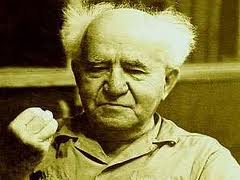 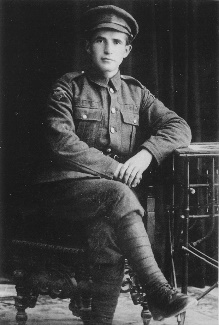 בן גוריון, נביא ומנהיג – אשכול דמויות – שיעור 21
שאלות לעיון והעמקה: 
א. מנהיג בפרשת דרכים היסטורית
מדוע הדגש הביטחוני שהדגיש בן גוריון לא היה מובן מאליו ביישוב היהודי? מה העסיק בנוסף את אנשי היישוב, ובן גוריון ניסה להפסיק מוקד עיסוק זה?
מה היתה התוצאה הישירה של הדגש הביטחוני בתהליך הקמת המדינה?
כיצד אתם מבינים את רצונו של בן גוריון לסיים בכבוד עם האנגלים? מה ניתן ללמוד מכך על מנהיגות?
ב. אירועי הכותל – התבוננות עומק
כיצד ניתח בן גוריון לעומק את הסיטואציה, ועל פי אלו עקרונות הוא עשה זאת?
האם ניתן לומר שהכותל לא היה חשוב לבן גוריון? ואם לא – כיצד יש להסביר את חשיבות הכותל יחד עם דחיית הטיפול בו? כיצד חשיבותו באה לידי ביטוי?
ג. אהבת הארץ של בן גוריון
איזה מקור מהמקורות הכי הפתיע אתכם?
במה התבטאה אהבתו של בן גוריון לארץ, ומה היתה הציפיה המוחלטת שלו? 
נסו לדמיין מה היתה דעתו של בן גוריון על המפה הפוליטית בימינו (עיינו גם בסוף הקטע הקודם)
ד. אלטלנה – אתגר הממלכתיות
מה עמדתכם הראשונית כלפי הסיפור, וכלפי דמותו של בן גוריון כמנהיג?
מהו העיקרון היסודי ביותר שעמד כאן לנגד עיניו?
כיצד הסיפור מביא לידי ביטוי את הערכים אומץ אזרחי וערבות הדדית לדעתכם?
בראי פרשת אלטלנה, ובהנחה שבן גוריון היה חי בימינו, כיצד לדעתכם הוא היה מתייחס לארגון השומר החדש?
באה מבפנים. ייתכן שהאינצידנט הנוכחי נסתיים. אך הסכנה לא נסתיימה. אמנם כוח הצבא מספיק כדי לדכא כל התנקשות מזויינת נגד המדינה, נגד הצבא. אך בכוח הצבא בלבד לאייעקר הרע. 
סכנה זו לא תחלוף בלי שתהא בקרב כל תושבי המדינה, וגם בתוך כל חוגי העם היהודי בעולם, הכרה מלאה של האסון הגדול שיש בעצם קיומם של אירגונים כאלה, שיש בכל מתן תמיכה מוסרית או חמרית לאירגונים אלה — כמו שעושים זאת כמה אירגונים ציונים, שאוספים כסף בש­ביל האירגון הצבאי, שברגע שאנשיו נכנסו לצבא, קיבלו ציוד מלא מן הצבא כמו כל חייל אחר, לא פחות ולא יותר. 

אני חושב את שריפת האניה הזאת לדבר גדול, כי זו היא אניה שנשאה בתוכה סכנת חורבן לישראל.
ווגם כשהייתי צריך לפעול נגד אצ״ל — לא פעלתי על דעת עצמי, אם כי הייתי מוסמך לפעול בתוקף החוק. ידעתי את חומרת המעשה ולא רציתי שנוסף לעצם הענין תתעורר השאלה: באיזו סמכות פעלתי. הבאתי את השאלה לממשלה. והממשלה דיינה והחליטה, ואני פעלתי בתוקף החלטה זו, אם כי אינני מן החששנים לקבל על עצמי אחריות קשה. רציתי שתהיה לצבא פקודה ברורה לפעול על אחריות הממשלה כולה. ובאי­ כוח הצבא הש­תתפו בישיבת הממשלה כשנתקיים דיון יסודי, ונשאלו שאלות וההחלטה נתקבלה פה­ אחד. ועל פי החלטה זו פעל הצבא. והוא פעל בתבונה.

כמדומני שאין אני בין הפחדנים הגדולים ביותר בישראל׳ אך אני מפחד מאד ממיעוט מזויין. לשם מה הוא מזויין ? לנוי ? כל דבר יש לו תפקיד מסויים. נשק — זה אמצעי להרוג אנשים, פשוטו כמשמעו. ואוי ואבוי לאנושות׳ הצריכה לייצר כלי ­משחית כאלה. 
אכן, במניעת אניית­ הנשק מאצ״ל׳ נמנע אסון איום שריחף עלינו. ומעולם לא מילאה שרי­פת ­אניה שליחות כה נאמנה לשלום הישוב, כשריפת אניית ­אצ״ל זאת... ואני מאמין, שמה שנעשה לאניית הנשק היה ישע גדול, שבא בעקב האסון. לאסון — אחראי אצ״ל, ולישע הגדול אחראית הממשלה שלא נתפסה לרחמנות מטעה.

אין איש בתוכנו המבקש להתנקם במישהו. אילו היה הענין מחוסל, היינו מוכנים לשכוח אותו. אני אחד מאלה המוכנים לשכוח ולס­לוח — אם הם יחדלו. אין צורך להתנקם במישהו. די לנו בשונאים חיצוניים. זהו הדבר, רבותי. על כך עמדה הממשלה. אילו היתה הממשלה מונעת עצמה מתור רחמנות מוטעה מלעשות מה שעשתה — היתה ממיטה שואה על המאמץ המלחמתי ועל המדינה בכלל.
מוטב שהאניה תישרף מאשר תספיק נשק פרטי לפורשים.
מבורך הוא התותח שהפציץ את האניה הזאת. מובן, שטוב היה, לולא היה צורך להש­תמש בו, בנשק בכלל, אבל לאחר שלא נמסרה — הדבר הטוב ביותר שאפשר היה לעשות היה — להטביע אותה.
טענו פה, שממשלה זמנית אין לה סמכות לעשות מה שעשתה. נכון שממשלה זו היא זמנית, ואני מקווה שתיפטרו ממנה בקרוב, אם ננצח ונוכל במהרה לסדר בחירות
אולם הזמן הקצר של קיום ממשלה זו, בו, רבותי, מקופל עתיד האומה היהודית אולי למאות שנים, בכל אופן לעשרות שנים. חדשים ספורים אלה יכריעו את הגורל. ואם נדע בזמן קצר זה, לפחות בתקופת המלחמה, לעמוד כאיש אחד תחת מרות אחת, עם צבא אחיד — נהיה למקור ישע והצלה להרבה דורות בישראל. וכיון שכך, יש צורר שהמועצה כולה תתלכד סביב הממשלה במלחמתה נגד הפורשים ותיתן אישור מלא לפעולה, שמנעה את האסון שהיה צפוי לנו במעשה זה של אצ״ל, ותחזק ידי הממשלה ברצונה להבטיח למעשה צבא אחד ומשמעת אחת ומרות אחת; ואם זה יקויים בפועל — נסלח לכל חטאי הפורשים בעבר.
פרוטוקול דיון מועצת העם הזמנית ישיבה ה', ט"ז סיוון תש"ח (23 ביוני 1948) מתוך אתר הכנסת
ד. אלטלנה – אתגר ה"ממלכתיות"
רבותי, היום נקראה המו­עצה לרגל אסון כבד וחמור שהתרגש עלינו - נסיון התנקשות בידי אירגון הידוע בשם ״אצ״ל״, באחדות המדינה וריבונותה׳ ביכלתה הצבאית של מדינת ­ישראל ובמעמדה הבינלאומי.
עם הקמת המדינה היהודית רצינו וראינו צורף לשכוח את העבר ולאפשר לכל בני ­הישוב, בלי יוצא ­מן ­הכלל, לפתוח פרק חדש — פרק של השתתפות שווה בזכויות ובחובות בבנין המדינה ובהגנתה. 
ב26  למאי הוצאנו פקודה על הקמת צבא­ הגנה לישראל. זו לא היתה פקודה רגילה להקמת אחד השירותים הממלכתיים, אלא צו חיים ומוות לקיומו של הישוב, לקיומה של המדינה, לקיומה של תוחלת ישראל.
הסעיף הרביעי של הפקודה הוא נגד הקמתו וקיומו של כל כוח מזויין מחוץ לצבא­ ההגנה לישראל. ושוב : זה לא היה סעיף המכוון רק לסדר ממלכתי תקין ... אלא צורך ותנאי חיוני להתגוננותנו: נגד אויב חיצוני אפשר לעמוד רק בכוח צבא אחיד, המציית לממשלה אחת ולפיקוד עליון אחד.

בתוקף החוק והמציאות האכזרית היינו צריכים וגם יכולים לפרק בלי כל שהיות את אירגוני­ הפורשים המזויינים, אולם נהגנו לפנים משורת הדין, כדי להקל עליהם את חיסול אירגונם המזויין וליצור אווירה נוחה להצטרפותם לצבא­ המדינה.
תוך הפרת חוקי המדינה והתחייבויותיו, לפי הצהרתו מתוך החלטתו החפשית, הביא אצ״ל לארץ אניה עם נשק. גם אילו לא היתה הפוגה מטעם האו״ם, היה הענין הזה חמור למדי, כי אין שום מדינה יכולה לסבול, שאנשים פרטיים או אירגון פרטי יכניסו לארץ בלי רשות הממשלה אפילו את הכמות הקטנה ביותר של נשק, ועל­ אחת­ כמה ­וכמה כמויות גדולות של רובים, מקלעים — כפי שהביאו הפעם אנשי אצ״ל, לפי דבריהם ­הם. 
הבאת נשק ע״י אירגון צבאי לאומי, שהפר את התחייבויותיו כלפי המדינה ואינו מקבל את דינה, היא סכנה חמורה עוד יותר, כי הוא מע­מיד בסכנה את המדינה ומכשיר את הקרקע למלחמת­ אזרחים בקנה­ מידה רחב.

ניתנו הוראות לדרוש מאצ״ל להעמיד את האניה לרשות הממ­שלה. אצ״ל סירב לעשות זאת והציג לממשלה תנאים. ושוב פעלה הממשלה לפנים משורת­ הדין — והפעם אולי יתר על המידה (ואם זה כך ­­ מוטלת כל האחריות עלי) — ולא הקפידה בענינים פורמאליים לא בלתי ­חשובים, ובלבד להסדיר את העיקר : העמדת האניה לרשות הממשלה בלי תנאי ומניעת פריקת הנשק ע״י אצ״ל. כשאצ״ל סירב לעשות זאת וחובתי היתה ברורה לפני : לשמור על בטחון המדינה ולבצע את החוק — 
וידעתי שזה לא ייתכן אלא בכוח — 
הבאתי בכל זאת את הענין לדיון בפני הממ­שלה במלואה ; ואחרי בירור מלא ודיון ממצה הוחלט לרכז במקום המעשה את הכוח הצבאי הדרוש, למנוע מאצ״ל את פריקת הנשק מה­אניה ולהעמיד את האניה לרשות הממשלה
אך המרד הימי נמשך באניה, שהגיעה לתל ­אביב. הממשלה החליטה שהאניה תימסר לרשות ממשלת­ ישראל על נשקה, אחרת יופעל נגדה כוח צבאי. האניה סירבה לעשותזאת — ואתם יודעים במה נגמר הענין : אחד התותחים של צבא­ ישראל פגע באניה שהתחילה לבעור ואנשי אצ״ל ביקשו מהצבא שלנו שיבוא לעזור להם בהוצאת הפצועים. חיי­לינו נענו מיד ועזרו להם בהוצאת הפצועים וגם בהצלת יתר האנשים — והאניה עודנה עשנה בחוף תל­ אביב.אחרי מבחן ­הדמים האיום שהטילו עלינו צבאות ­ערב לפני היות המדינה ולאחר הקמתה — זהו מבחן­ הדמים המר ביותר שבא על המדינה. הסכנה אינה פחות גדולה כשהיא
ג. אהבת הארץ של בן גוריון
1באמצע חודש מרס 1948,...הייתה זו יוזמתו והחלטתו של בן גוריון שחוללו את מבצע "נחשון":
הוא שהכריע להעמיד את מספר המשתתפים בו לא על 400, כפי שהציע המטה הכללי, כי אם על 1,500, חטיבה שלמה, ולגייס לצורך זה אנשים ונשק מכל חלקי הארץ. הייתה זו התערבות אישית של בן גוריון בשיקולים צבאיים, שבדיעבד נתקבלה בברכה בידי הפיקוד העליון.
בנמקו את הצורך במבצע נחשון אומר בן גוריון, שאם תיפול ירושלים, ספק אם תקום מדינה יהודית. : 
"אין לטרון - אין כביש (לירושלים), אין כביש - אין ירושלים, אין ירושלים - אין מדינה"
הרעיון האופרטיבי של מבצע נחשון היה פתיחת פרוזדור ירושלים, משני עברי הכביש, והחזקה בו – רעיון שכזכור נוסח לראשונה כעשר שנים לפני כן במזכר שחיבר פנחס רוטנברג (בעזרת בן גוריון) בשביל ועדת פיל.
החשיבות המיוחדת שייחס בן גוריון לגורלה של ירושלים מתבטאת גם במספר הימים ששהה בעיר – בימי המצור החלקי ולאחר מכן – יותר מכל חבר אחר של הנהלת הסוכנות והממשלה הזמנית.
ע"פ בן גוריון וקביעת ירושלים כבירת ישראל: תש"ח- לורך, נתנאל
2תרומה של 100 ל"י נשלחה על ידי דוד בן גוריון לישיבת מתנחלי חברון. במכתבו אל הוועד הציבורי למען הישיבה  כותב בן גוריון, שחברון ובאר שבע קדמו בהיסטוריה אפילו לירושלים. באר שבע נגאלה לפני 20 שנה, וחברון עודנה מצפה לגאולה, ואין גאולה בלי התיישבות רבתי. אם עוד לפני 1929 היתה בחברון ישיבה יהודית, לא ייתכן שלא תשכון בה בהרחבה היום ובעתיד. 

דבר, 22/11/1968

3
"אחרי ששת הימים דיברנו רק על השלום", מספר ד"ר יריב בן אליעזר, נכדו הראשון. "הוא הסביר לי ש'בחיים צריך סינתזה בין הרצוי, האפשרי וההכרחי. הייתי רוצה עד הפרת והחידקל, אבל זה לא אפשרי. תמורת שלום אמת נוכל להחזיר את הכל מלבד ירושלים'. אחר כך הוסיף לזה גם את רמת הגולן".  

הארץ 04/04/2012
4
"אם אנו עומדים לפני ברירה - ואנו עומדים בפני ברירה זו - שלמות הארץ או שלום, בעיניי שלום קודם, כי בשטח שהיה בידינו לפני מלחמת ששת הימים יש מקום לכל עם ישראל... יודע אני שלא רק חברון ובית לחם, אלא כל הארץ קדושה לנו, וכאשר יבוא משיח ישובו כל היהודים לארץ, אבל לפני בוא משיח - שלום עם שכנינו קודם לתפיסת כל הארץ"  

מכתב לשמואל סקורניק 1970 ארכיון בן גוריון
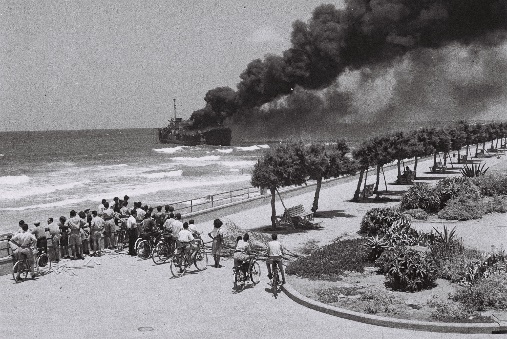 הנחיות למעביר השיעור
מבט כללי:
בשיעור זה אנחנו מבקשים להכיר את בן גוריון כמנהיג, דרך נגיעה היכרות והתבוננות בכמה אירועים מכוננים שבהם לקח חלק.
אין מטרת שיעור זה סקירה היסטורית על חייו של בן גוריון, שכן קצרה היריעה. לחניכים מתעניינים ניתן להציע את ספרה של אניטה שפירא לקריאה נוספת.
פתיחה:
אנו ממליצים לבקש מהחניכים לזרוק אסוציאציות ועובדות שקשורות לבן גוריון, ולכתוב אותן על הלוח. לאחר מכן אפשר לשאול אותם: "מה אפיין את בן גוריון כמנהיג?"
אם עולות תשובות, כדאי לציין אותן על הלוח בנקודות.
לפני הכניסה לעומק השיעור, אפשר להסביר לחניכים את משמעות השאלה הקודמת. יש הדבל בין לדעת כל מיני עובדות על בן גוריון לבין להכיר את דרכי פעולותיו הפנימיות. קודם כל בגלל שזו היכרות פנימית יותר, אך יותר מכך, יש כאן אפשרות לקחת חלק מנקודות המבט והעקרונות של בן גוריון ולתרגם אותם לימינו
לאחר מכן מומלץ לסקור את אירועי חיו העיקריים של גן גוריון, ניתן להיעזר בערך עליו בוויקיפדיה

א. מנהיג בפרשת דרכים היסטורית
מקור זה מביא את דגשיו של בן גוריון לתקופת הביניים שלפני הכרזת האו"ם. בן גוריון מבין שהבריטים כבר אינם מהווים פונקציה ממשית, וכי אין להשקיע בהם יותר אנרגיה של מאבק. בן גוריון פונה כאן לחבריו ומתנגדיו, ומנסה לשנות את דרך המחשבה שלהם ואת השפה. לא עוד מחתרות מול הבריטים, אלא צבא שנלחם נגד מדינות, שכן בן גוריון הבין שמדינות ערב תתקופנה את המדינה הצעירה, ואף הוא הבין שהבריטים לא יסייעו. חלק מאסטרטגיה זו של בן גוריון כללה שליחה של חיילים לקורסים בחו"ל (כמו קורס טיס), ואף שליחים לקניה של טנקים, מטוסים וכל מה שאפשר. התוצאה הישירה היתה הקמת צה"ל. צבא שניצח את מלחמת השחרור. ניתן לכנות זאת אינטואיצה, מעוף, או אולי נבואה, אך בכל מקרה זוהי התבוננות יוצאת דופן של מנהיג, תוך כדי אירועים מסעירים ודרמטיים, פיכחון חד עם נועזות ומעוף.
בן גוריון אף מבקש לסיים עם הבריטים ב"כבוד". יש כאן סוג של שחרור תוך כדי תנועה, שכן הבריטים אינם באמת עוזרים, אך יש כאן גם עין טובה, עין טובה שזוכרת שבאנגליה היו גם אוהבי ישראל. בן גוריון, כנציגו של עם ישראל, מוכן למחול, על מנת לפתוח דף היסטורי חדש. ניתן להתנגד לגישה זו, אך אי אפשר להתעלם מהמעוף והעוצמה שבה.
בסוף הקטע ישנה נקודה משמעותית נוספת במשנתו של בן גוריון, חובתו של עם ישראל להיות אור לגויים.
מדוע הדגש הביטחוני שהדגיש בן גוריון לא היה מובן מאליו ביישוב היהודי? מה העסיק בנוסף את אנשי היישוב, ובן גוריון ניסה להפסיק מוקד עיסוק זה?
מה היתה התוצאה הישירה של הדגש הביטחוני בתהליך הקמת המדינה?
כיצד אתם מבינים את רצונו של בן גוריון לסיים בכבוד עם האנגלים? מה ניתן ללמוד מכך על מנהיגות?

ב. אירועי הכותל – התבוננות עומק
כדאי להקריא לחניכים את הפרטים בקצרה, כאן יש קישור לעיתון "דאר היום" שיצא לאחר אירועי הכותל הראשונים ביום כיפור תרפ"ט, שבהם דווקא קצין בריטי יצר פרובוקציה על יד שבירת המחיצה בין הגברים והנשים, מה שהוביל למהומות ופציעת מתפללים.
בן גוריון בנאום שפורסם לאחר מכן בעיתון דבר, מתבונן לעומק האירועים ודווקא מציע להפריד בין המאבק הפוליטי עם הבריטים בעיקר על העליה וזכותינו על הארץ, ולהפריד את המאבק הדתי, ואף להתנהל בו באופן שקול ופשוט יותר.
בבהירות יוצאת דופן בן גוריון מנתח את האירועים, ומפתיע את המתבונן באמירה שדווקא בגלל שהכותל כל כך חשוב, כדאי להמתין, כי בבירור אנחנו נגיע אליו. אך נגיע אליו בדרך הארוכה ולא הקצרה, בדרך של הגברת העליה והקמת המדינה.
לכאורה ניתן לחשוב שהכותל אינו חשוב לבן גוריון, אך מהיכרות עם דרכו של בן גוריון (מובא אף בהמשך הלימוד) אנו יודעים לירושלים היהת חשיבות עליונה ומכרעת בעיניו. כאן דווקא בן גוריון משתמש באופן מקורי בביטוי "אין מוקדם ומאוחר בתורה" (קרי שסדר הזמנים בסיפורי התורה אינו מוכרח) והוא  בעצם אומר כאן, שאפשר לאחר את ההגעה לכותל, מכיוון שלאירועים ההיסטוריים יש סדר משלהם, ולכן הוא מציע להתקדם במרחב הפוליטי והמעשי מול הבריטים. בן גוריון אף מביע עמדה פוליטית ברורה, בכך שאין לוותר על אחוז אחד מהציוניות: " אני מתנגד בכל לבי ל"שלום" על חשבון הציונות, אני מאמין רק בברית שלום ואמת – התקרבותנו לערבים לא תבוא על ידי התכחשות לציונות או ע"י טשטוש שאיפתינו הלאומיות והמדיניות בארץ. איני נכון לוותר אף על אחוז אחד של הציונות לשם "שלום" "
כיצד ניתח בן גוריון לעומק את הסיטואציה, ועל פי אלו עקרונות הוא עשה זאת?
האם ניתן לומר שהכותל לא היה חשוב לבן גוריון? ואם לא – כיצד יש להסביר את חשיבות הכותל יחד עם דחיית הטיפול בו? כיצד חשיבותו באה לידי ביטוי?
ג. אהבת הארץ של בן גוריון
מקור  זה מאגד בתוכו 4 מקורות קצרים הבאים להכיר לנו את אהבת הארץ של בן גוריון. נראה שניתן לחלק כאן בין הרובד הפנימי העמוק של הקשר וההזדהות עם ארץ ישראל ומקומותיה הקדושים (כמו ירושלים, חברון ובאר שבע), לבין הרובד המציאותי, ממשי ומפוכח.
ניתן לומר שבן גוריון יכול ללמד אותנו על הפרדה בין אהבת הארץ לבין דעה פוליטית. בן גוריון אהב את ארץ ישראל מתוך היכרות איתה ועם מקורותיה, ועדיין סבר שיש לוותר על חלק משטחיה לטובת שלום.
עם זאת, ייתכן שהיום בן גוריון היה קובל על כך שחסר עומק, הן מימין והן משמאל, גם ביחס להעמקה באהבת הארץ וגם במציאותיות לטווח הנוכחי, שבעיניו לא סותרת אפילו את חלום ארץ ישראל השלמה
איזה מקור מהמקורות הכי הפתיע אתכם?
במה התבטאה אהבתו של בן גוריון לארץ, ומה היתה הציפיה המוחלטת שלו? 
נסו לדמיין מה היתה דעתו של בן גוריון על המפה הפוליטית בימינו
הנחיות למעביר השיעור
ד. אלטלנה – אתגר הממלכתיות
הערה כללית: פרשת אלטלנה הינה פרשה רחבה ועמוקה יותר, וראוי להקדיש לה שיעור בפני עצמו. בשיעור זה אנו נוגעים בעיקר במנהיגותו של בן גוריון בפרשה, אך אין מדובר כאן בהכרח בהצדקת דרך פעולתו והתעלמות מנקודת המבט של האצ"ל בכלל, מנחם בגין בפרט ועדויות נוספות שנחשפו עם הזמן (מומלץ גם לצפות בסרט על אלטלנה). שוב, ראוי להקדיש לכך שיעור בפני עצמו. פרשה זו קשורה בשאלות יסודיות בחברה הישראלית, ואף בשאלות של מנהיגות.
ביחס לשיעור הנוכחי, ראשית רצוי לציין פרטים עיקריים בפרשה (כולל מספרי הרוגים), ניתן להיעזר בערך בוויקיפדיה. לאחר מכן כדאי לשאול את החניכים באופן אינטואיטיבי מה דעתם, שכן מדובר בפרשה קשה ביותר.
בנאום בן גוריון באסיפת העם, בעוד האלטלנה בוערת מול חוף תל אביב, ניתן לראות קו יסודי אחד המדגיש את עיקרון הממלכתיות, חשיבותו והסכנה העצומה שבהפרתו, עם זאת, בן גוריון אומר שם גם דברים קשים בזכות הטבעת האניה, שיש בהם פיכחון, מנהיגות, עוצמה אך יש שיגידו גם אכזריות.  בן גוריון מצדיק את החלטת הממשלה "שלא נתפסה לרחמנות מטעה", ומכנה את התותח שירה בה "תותח מבורך". שוב, יש שיראו בדברים אלו נועזות תנכי"ת, הנותנת פרשנות עכשווית על אירועים קשים מנשוא, ומשם להמשיך הלאה מתוך ידיעה ברורה שהמצב יכול להתקדם גם ברמת העם. בן גוריון טוען שאין הוא מבקש נקמה, ושהוא מזמין את לוחמי האצ"ל לחזור בהם ולשתף פעולה באופן מלא עם צה"ל והמדינה.
אחת השאלות עוסקת בערכים אומץ אזרחי וערבות הדדית. מקומם של שני ערכים אלה בסיפור אלטלנה מתעתע. האם בן גוריון הוא זה שפעל מתוך אומץ אזרחי, או שמא אנשי האצ"ל? האם אנשי האצ"ל ראו עצמם שמבטאים ערבות הדדית וכן מבטאים את ערך "שומר אחי" ולכם לא וויתרו על נשקם ודרכם, או שלהיפך, בן גוריון הבין שערבות הדדית נכונה היא התמסרות מלאה לשלטון, ולקיחת חלק שווה בצה"ל?
כאן אנו מוצאים את הצד המתעת של הערכים, מכיוון שלעתים קבוצות מתנגדות תנופפנה באותם ערכים, על מנת להצדיק את דרכן. אנו יכולים ללמוד מכאן זהירות, אחריות ואף את מקומו הקריטי של בירור ערכי.
ולסיום, שאלנו שאלה מעוררת חשיבה, מתוך היכרות כלשהי עם דרכו של בן גוריון, מה היה יחסו של בן גוריון לארגון השומר החדש, שהוא ארגון ציוני ממלכתי אך לא ממשלתי. מעניין לחשוב על כך, ואולי חלק מהתובנות יעזרו לארגון להמשיך לכוון את דרכו
מה עמדתכם הראשונית כלפי הסיפור, וכלפי דמותו של בן גוריון כמנהיג?
מהו העיקרון היסודי ביותר שעמד כאן לנגד עיניו?
כיצד הסיפור מביא לידי ביטוי את הערכים אומץ אזרחי וערבות הדדית לדעתכם?
בראי פרשת אלטלנה, ובהנחה שבן גוריון היה חי בימינו, כיצד לדעתכם הוא היה מתייחס לארגון השומר החדש?